USING A TISSUE
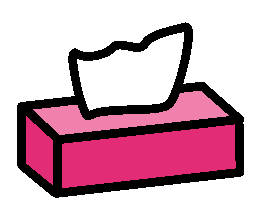 Do you know when to use a tissue?
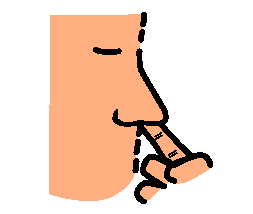 Before you put your finger in your nose –  grab a tissue.
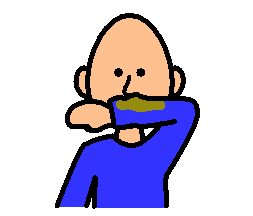 When your nose is running don’t wipe it on your sleeve.
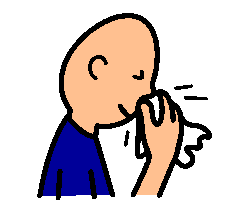 When you feel like you are going to sneeze use a tissue.